Проект обучающего приложения
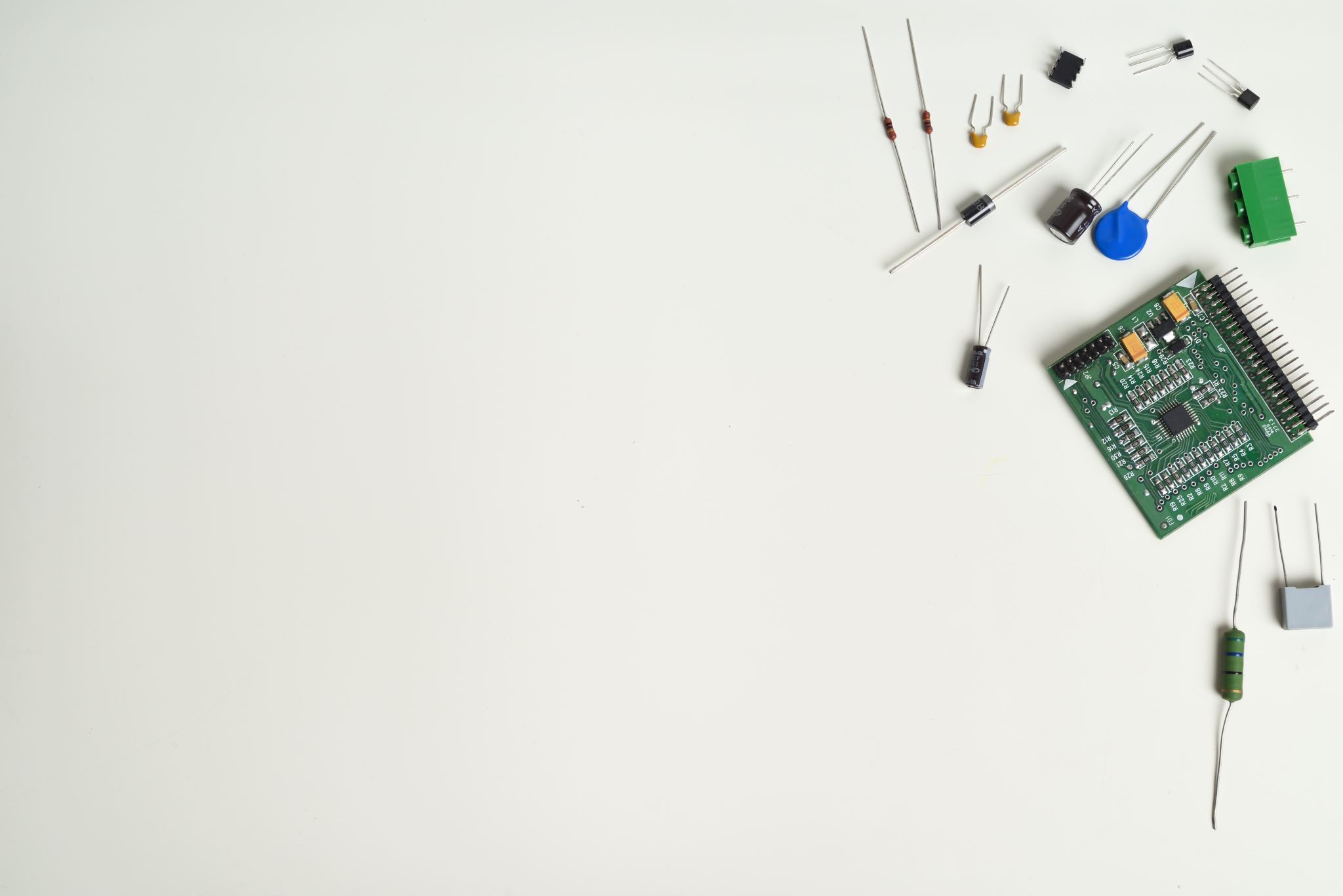 Роли в проекте:
Владислав Хазов: User Interface Designer (UI)
Задачи: Производство графической составляющей интерфейса
Лапин Антон: Team leader
Задачи: контроль участников проекта
Редактирование проекта.
Юра Савин: Developer
Задачи: Разрабатывает код проекта
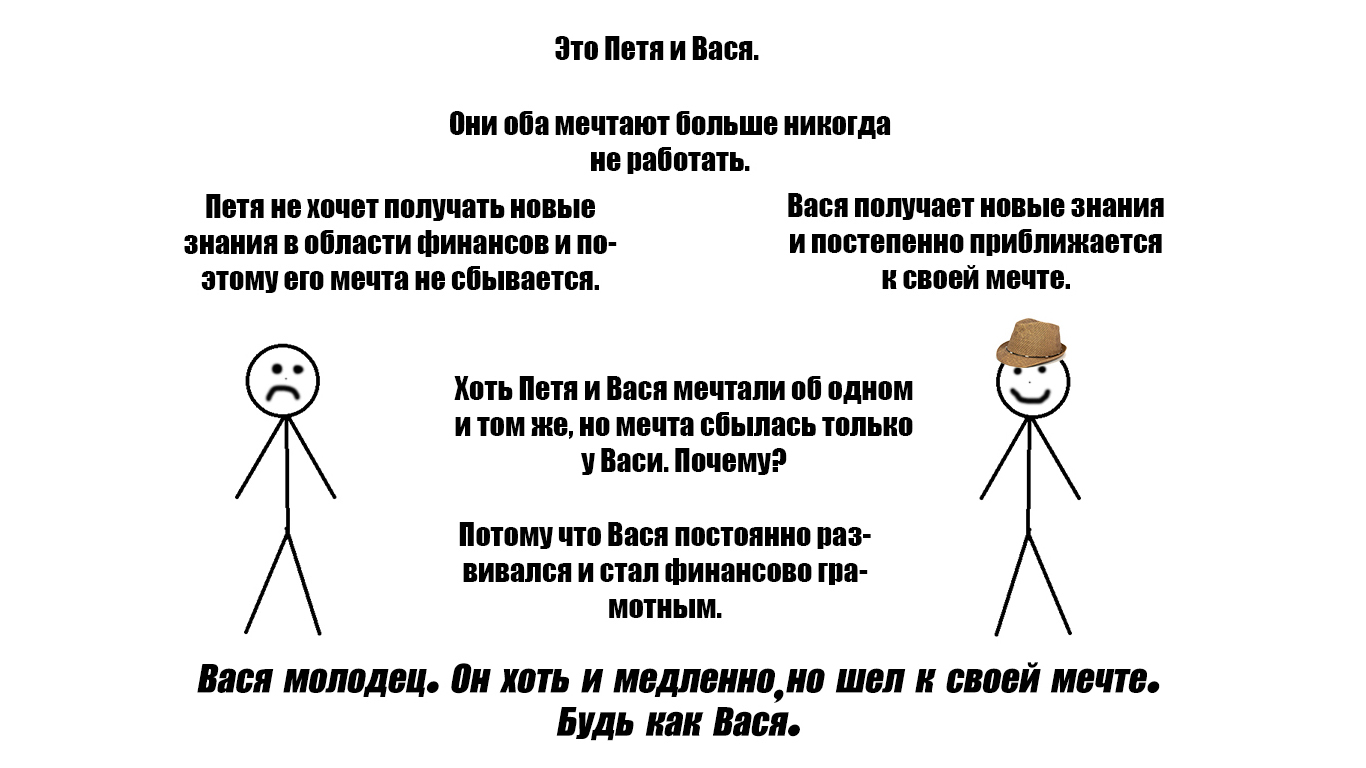 Цель проекта:
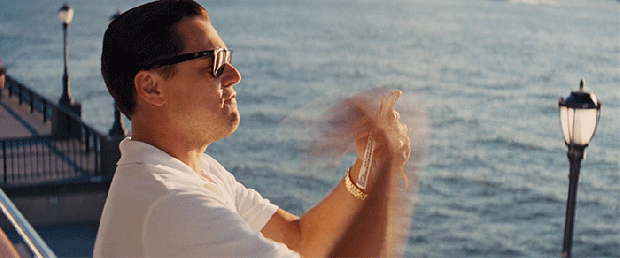 Дать возможность людям повысить уровень своих знаний и умений в сфере финансов.
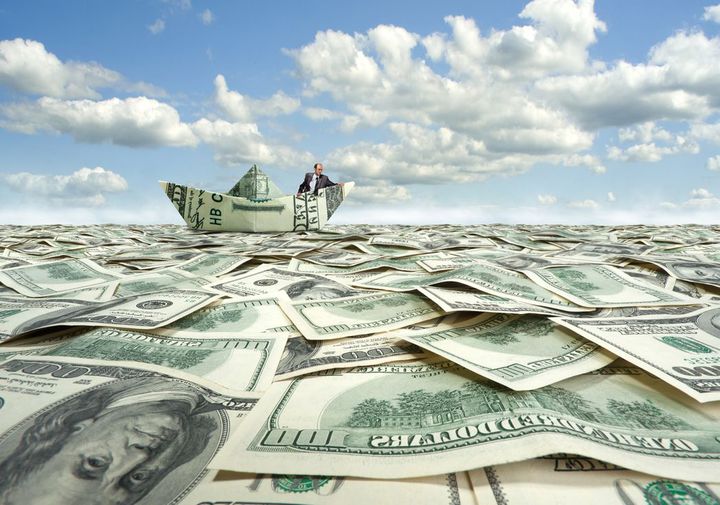 Актуально ли это?
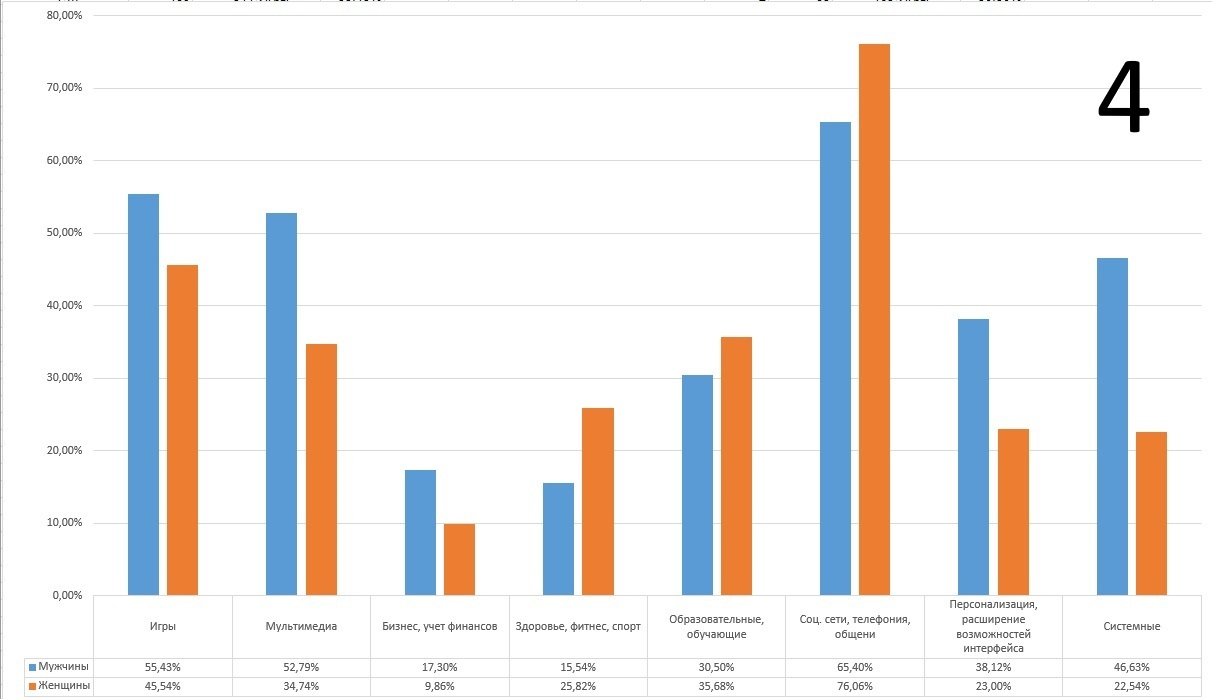 Анализ рынка
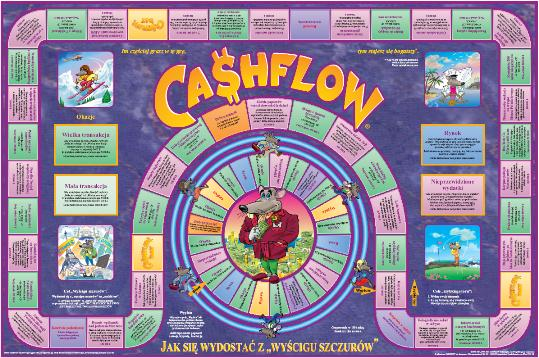 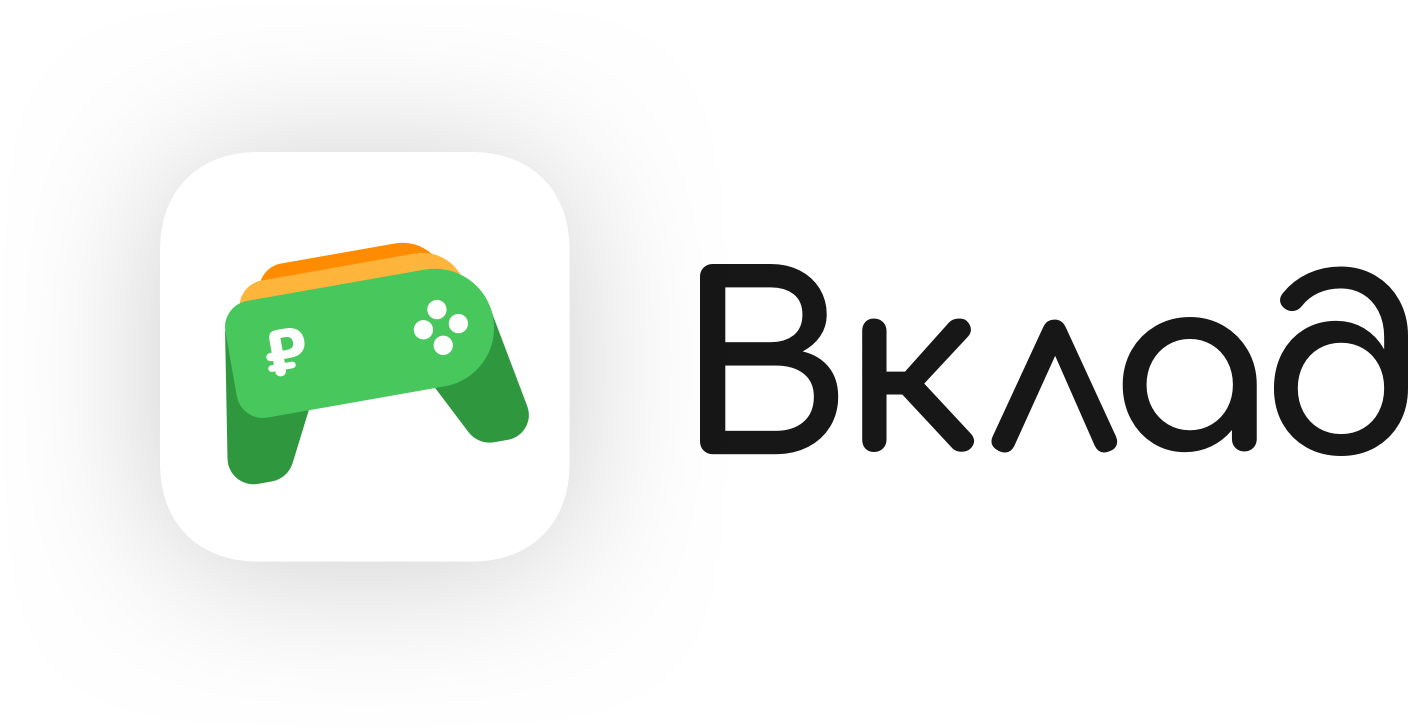 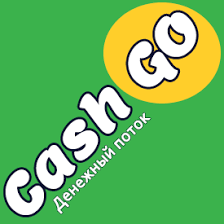 КОНКУРЕНТЫ
Но чем же наше приложение лучше представленных?
Архитектура проекта
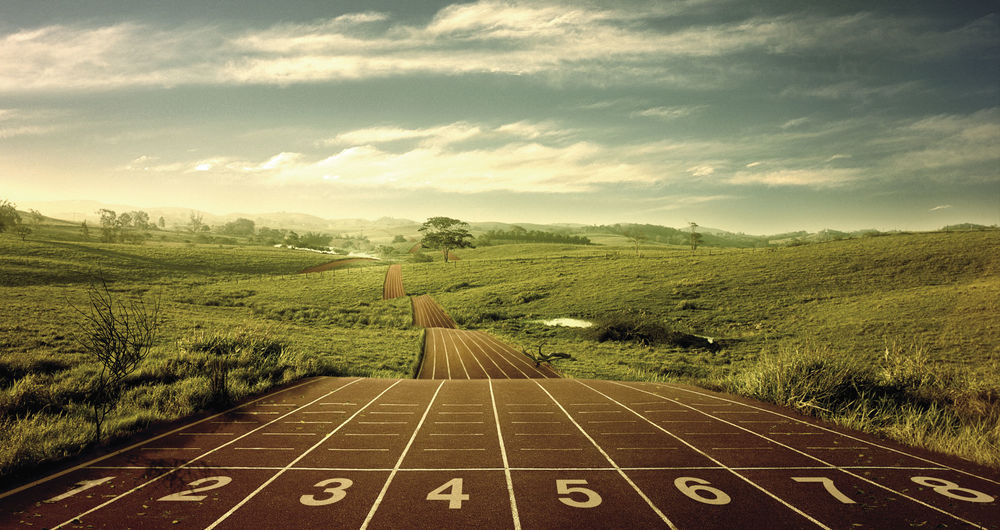 Первое, что увидит пользователь, это картинку «себя» в начале пути. Под данной картинкой кнопка «Идти к своей мечте».
После нажатия кнопки, пользователя перекинет на страницу регистрации/авторизации.
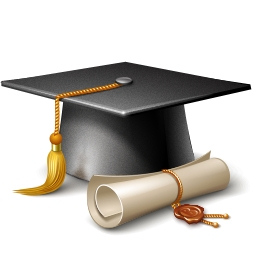 После регистрации пользователь познакомится с правилами игры и геймплеем в ходе обучения. После обучения будет предложено сыграть либо в одиночную игру( в которой присутствуют достижения, за выполнение которых дают игровую валюту), либо сыграть в онлайн игру с остальными пользователями(за игровую валюту).
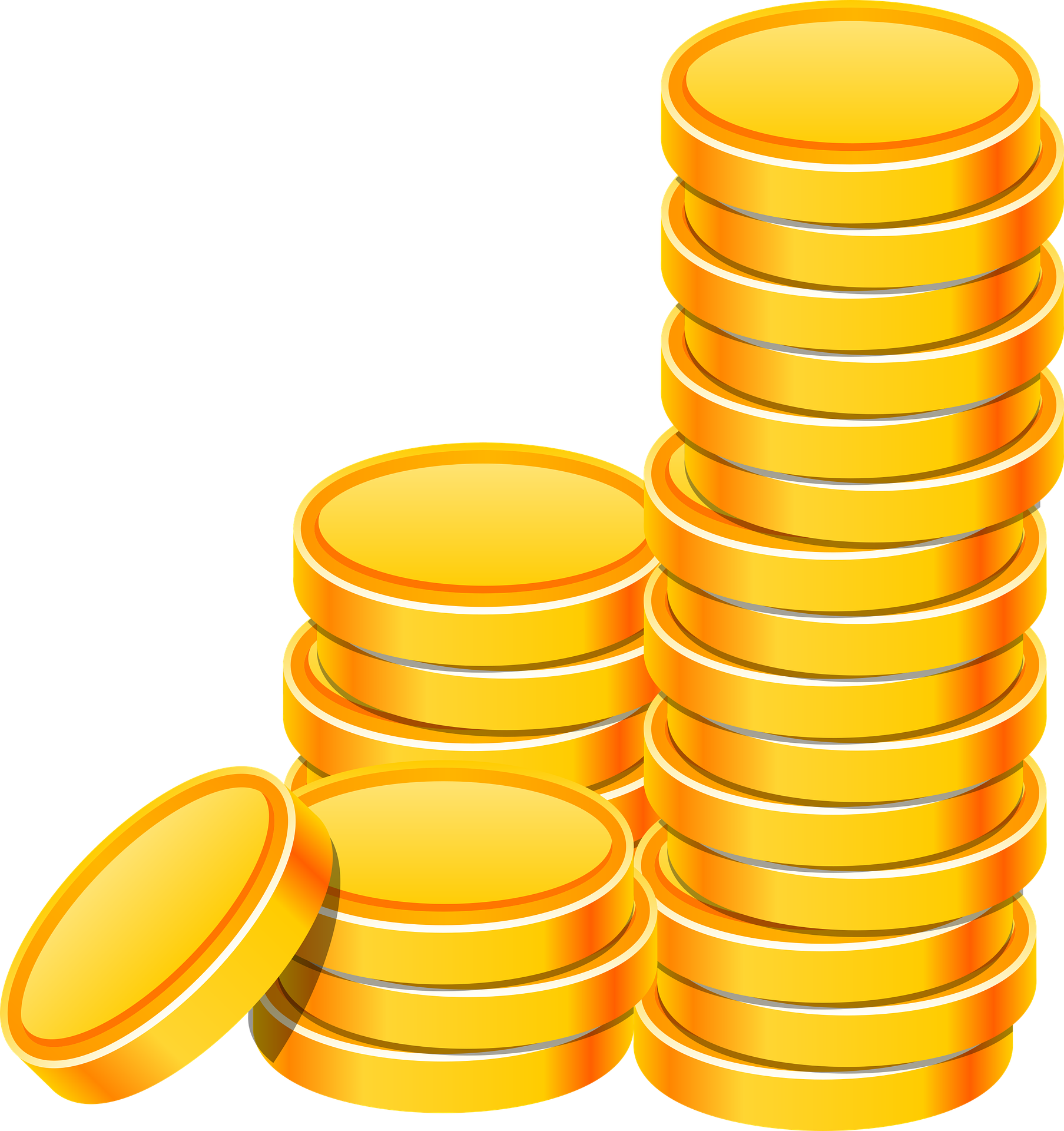 Игровую валюту можно получить:
•Ежедневные бонусы
•Одиночные игры
•Просмотр рекламы
•Финансовая поддержка проекта
Постепенно пользователь разберется в игре и станет более грамотным в финансовом плане.
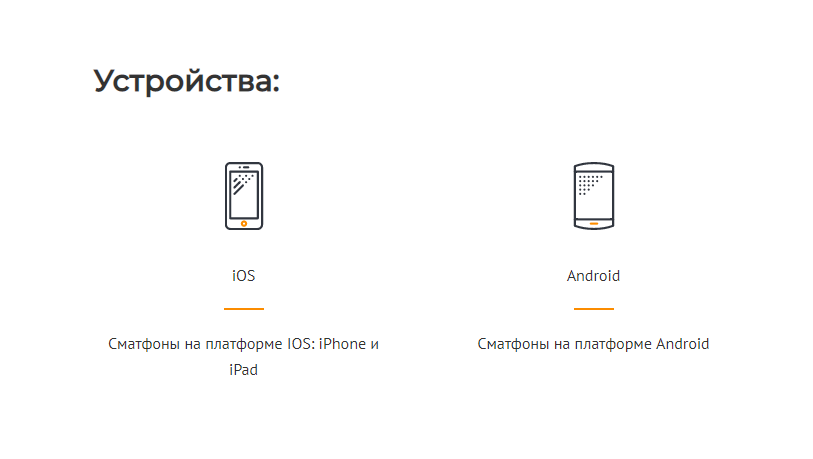 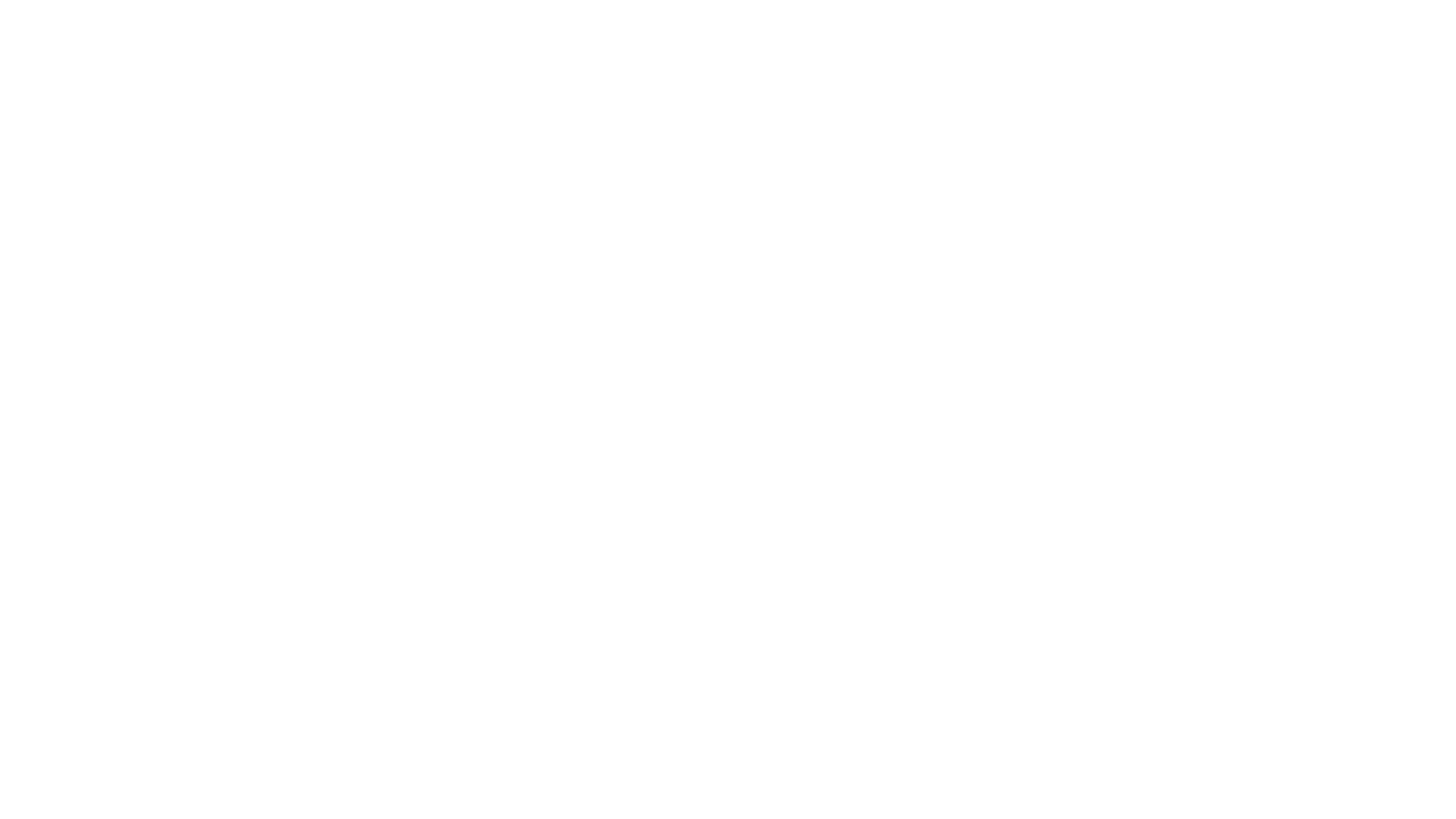 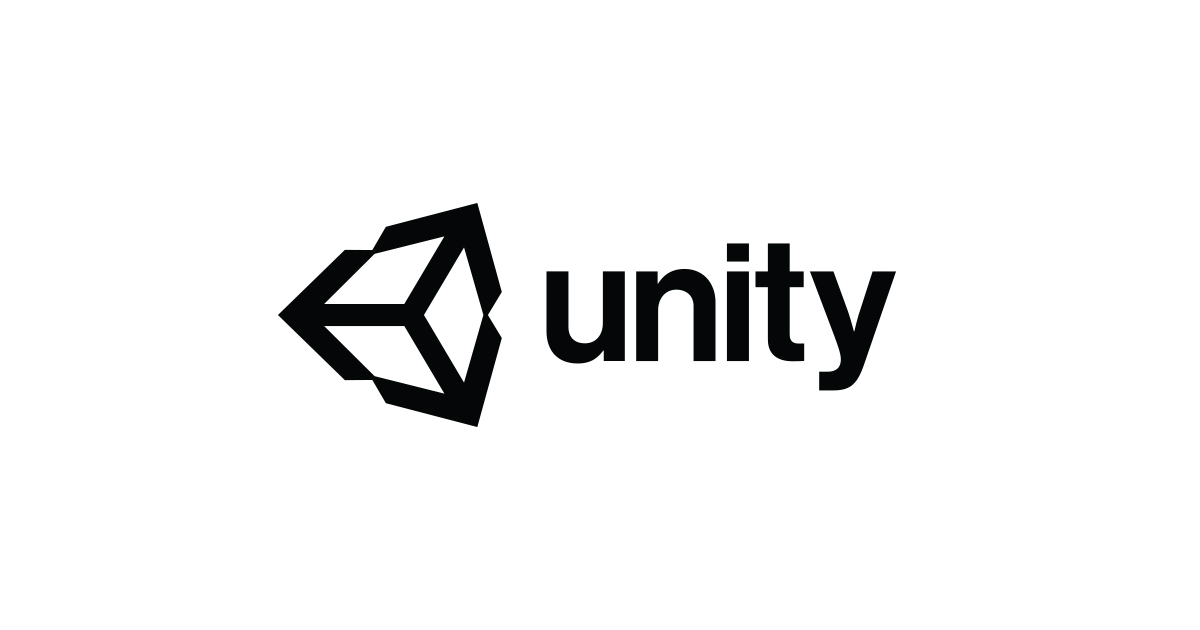 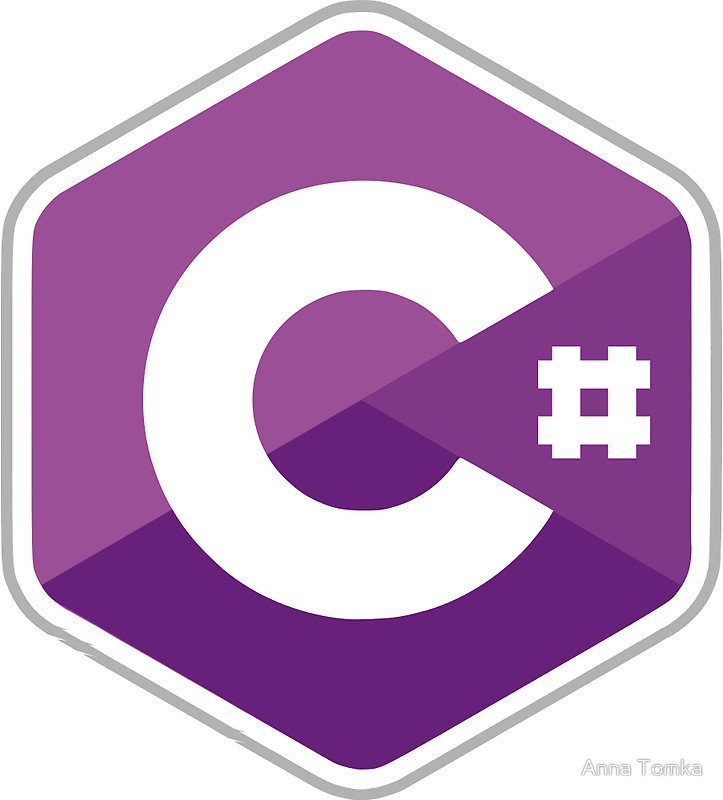 ИНСТРУМЕНТЫ
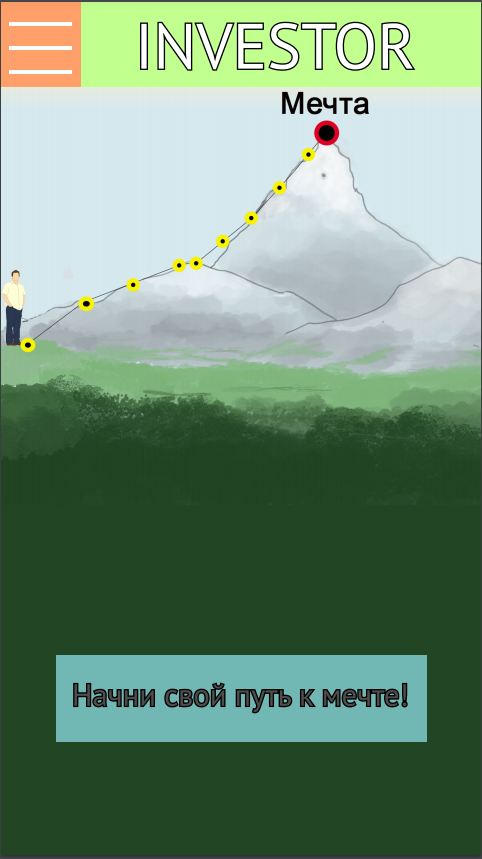 Макет(Сырой)
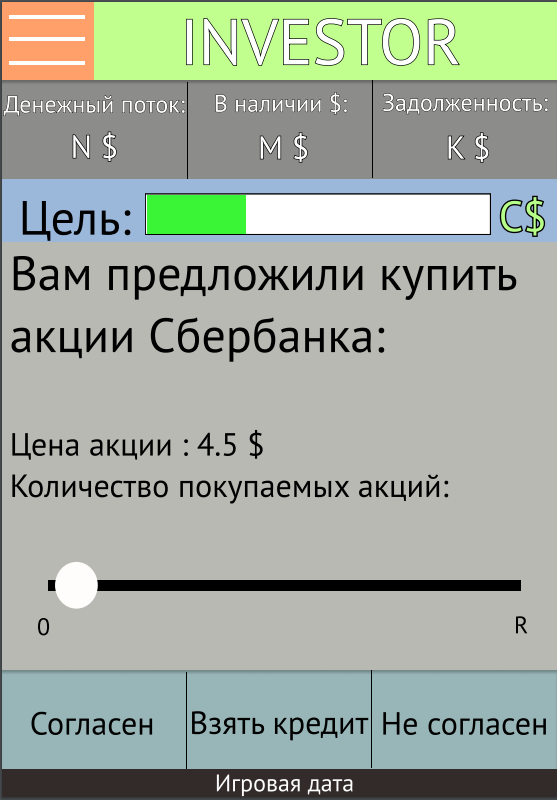 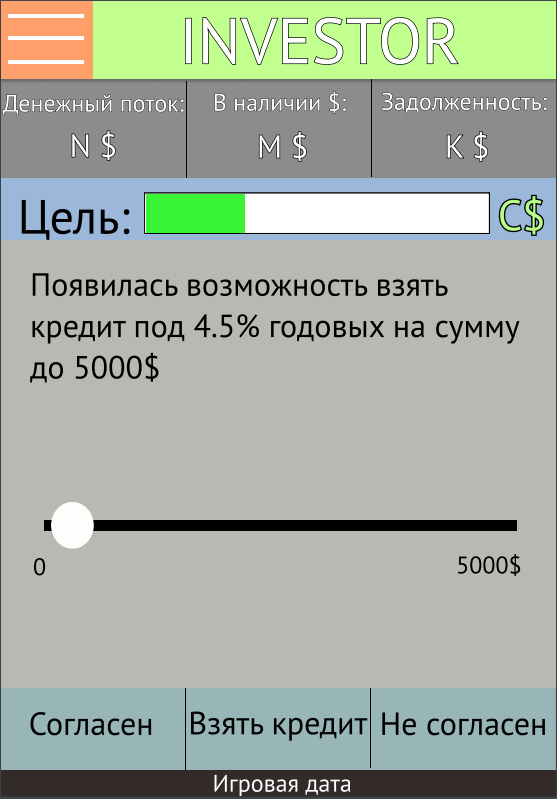 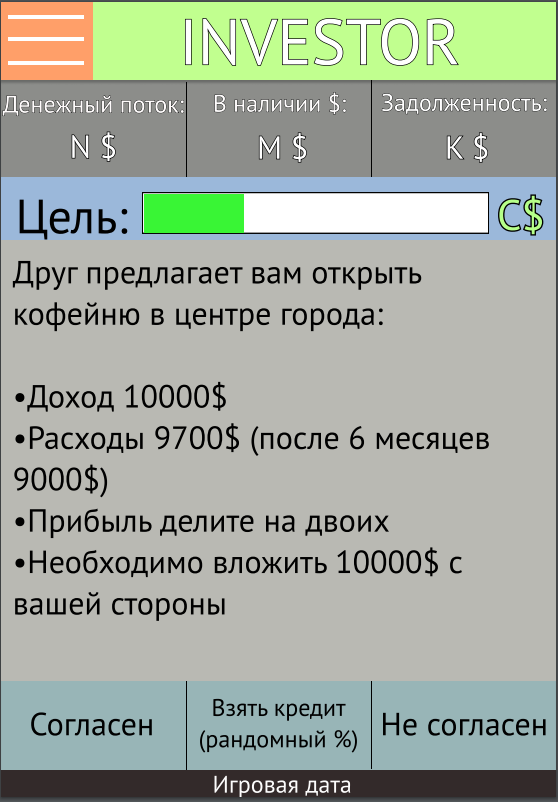 Макет геймплея
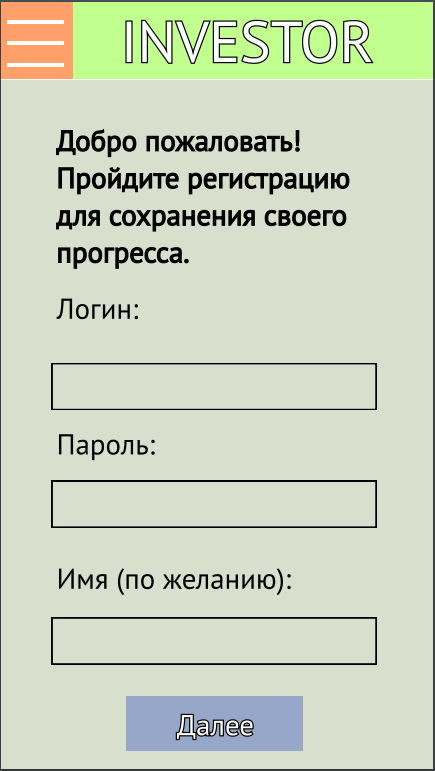 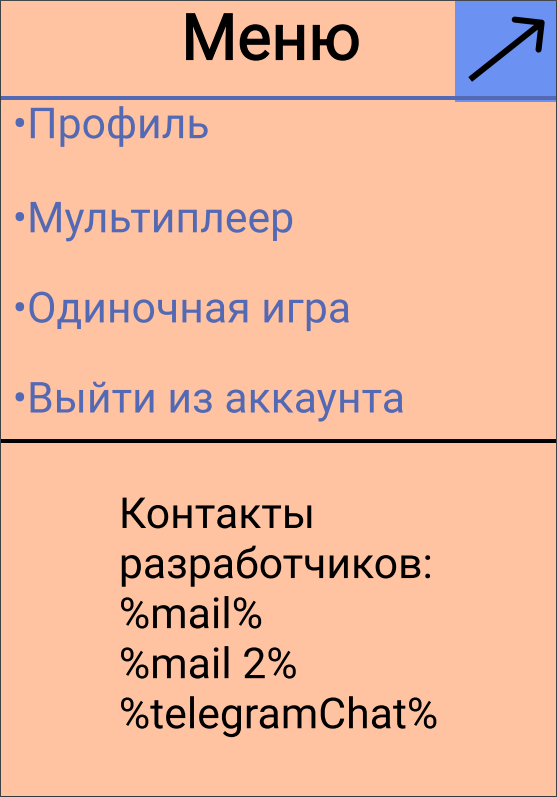 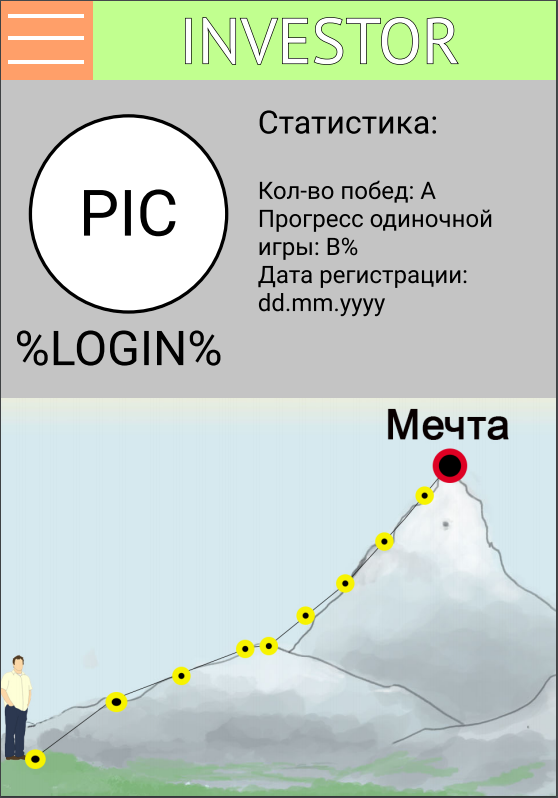 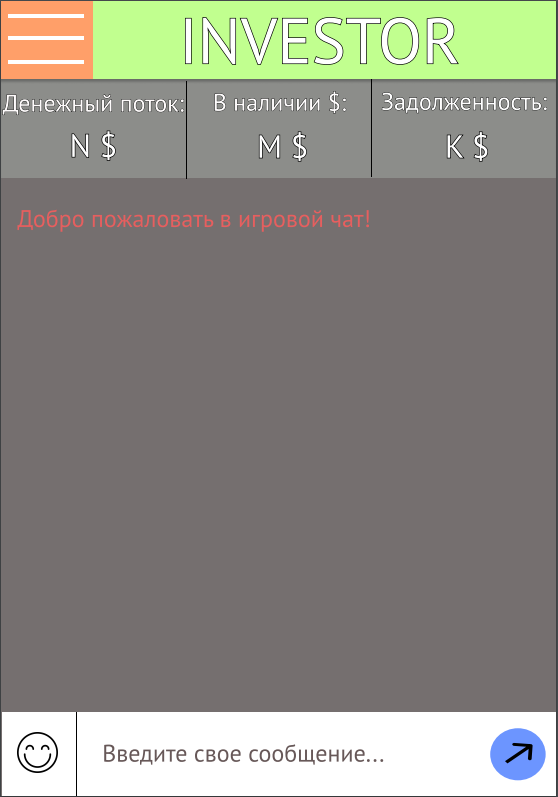 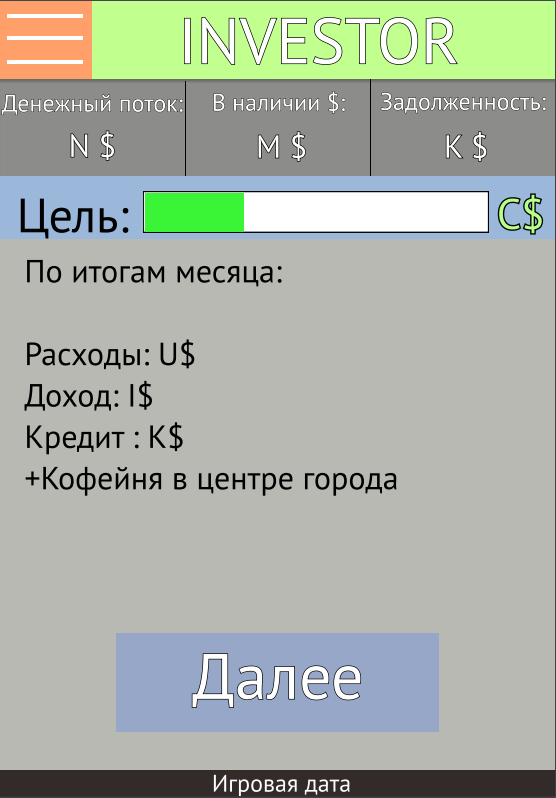 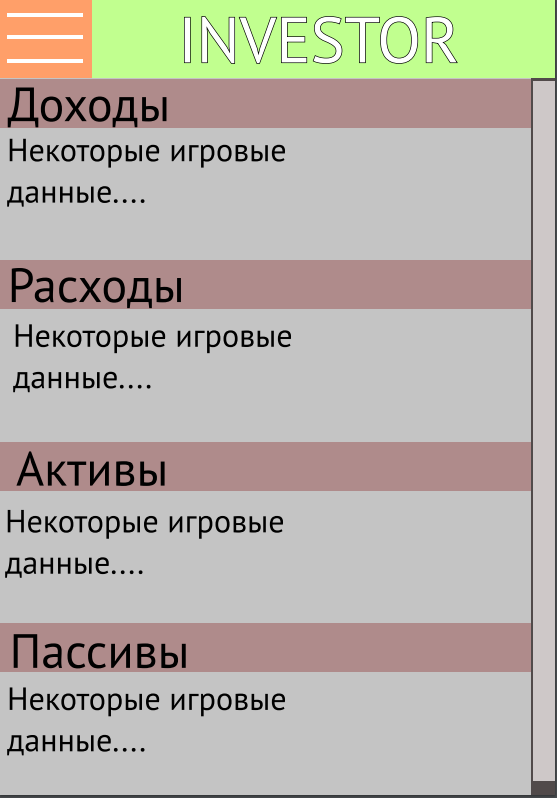 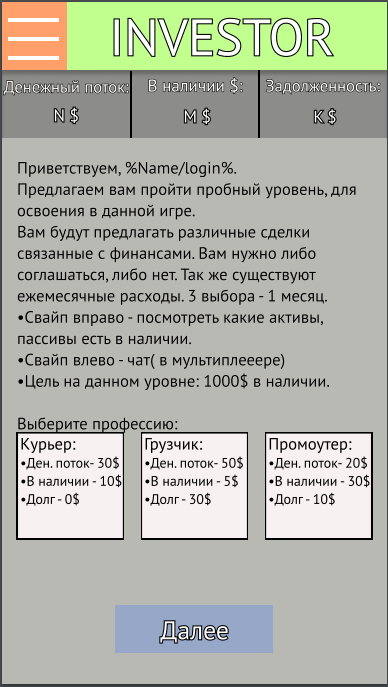 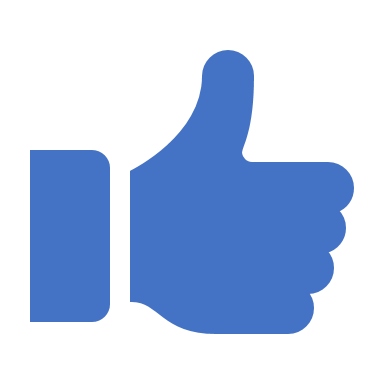 СПАСИБО ЗА ВНИМАНИЕ
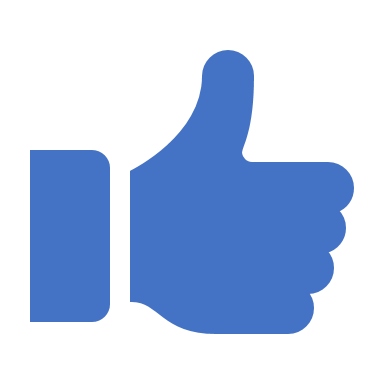